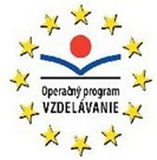 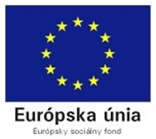 3. ročník
KRAJINA
Mgr. Mariana Bančanská
SAČUROV
Pozorne čítaj 
a 
vyber správnu možnosť.
Ako sa volá naša vlasť?
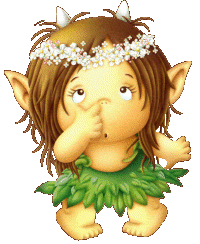 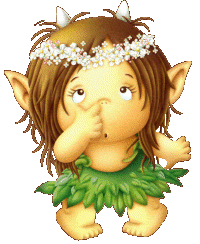 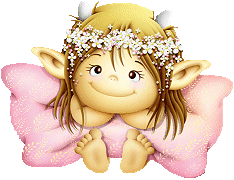 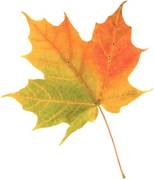 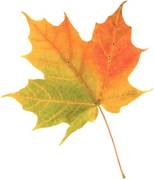 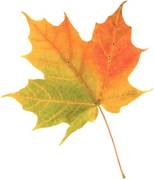 Poľsko
Česko
Slovensko
Ako sa volá obec, v ktorej 
navštevuješ školu?
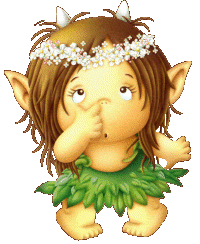 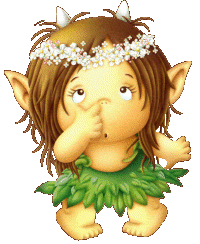 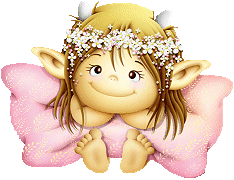 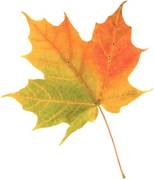 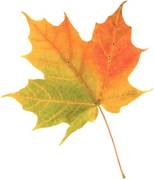 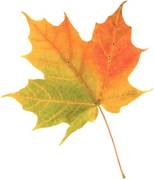 Davidov
Dlhé 
Klčovo
Sačurov
Ako sa volá potok, ktorý 
preteká obcou Sačurov?
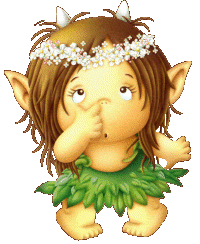 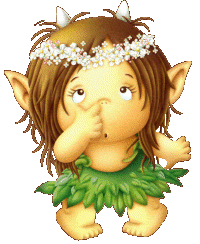 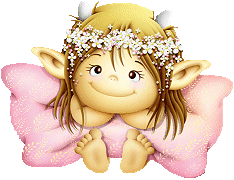 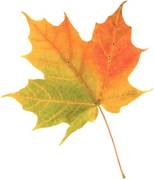 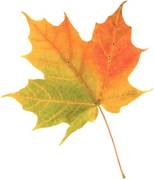 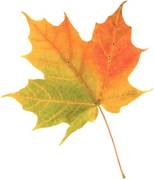 Topľa
Ondava
Oľšava
Ktorá obec nie je susedom 
Sačurova?
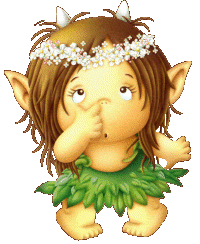 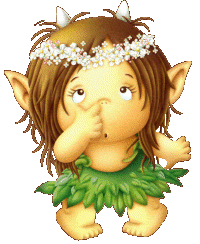 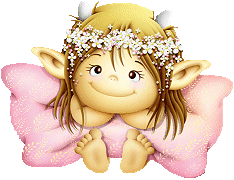 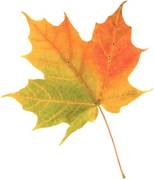 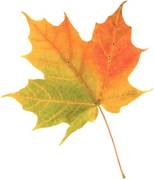 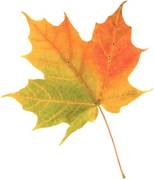 Dlhé 
Klčovo
Sečovská
Polianka
Nižný
Hrabovec
Aká krajina je zobrazená na obrázku?
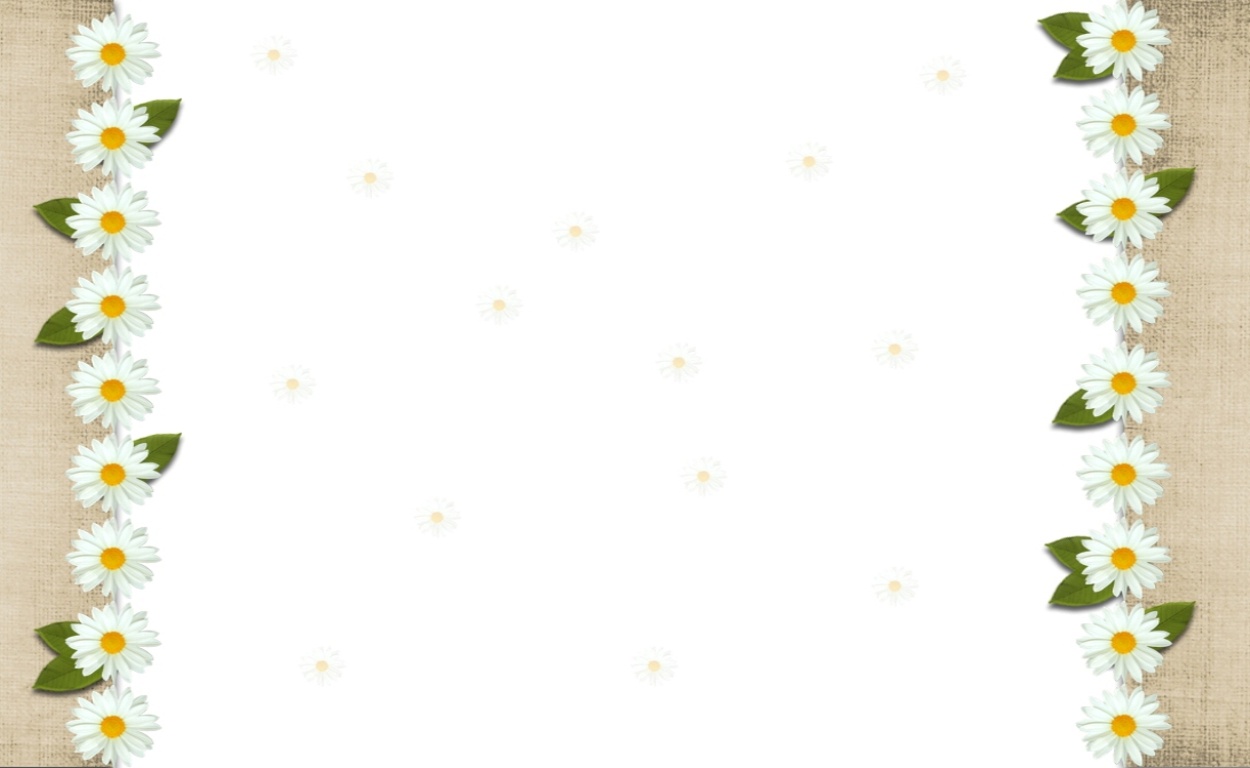 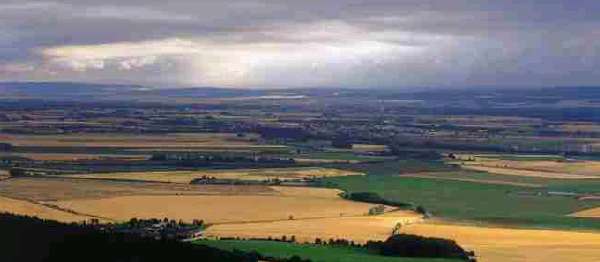 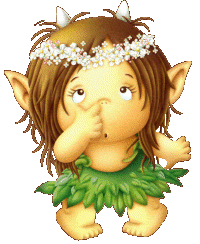 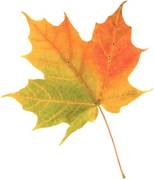 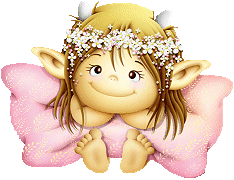 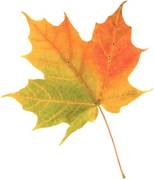 hornatá
rovinatá
Aká krajina je zobrazená na brázku?
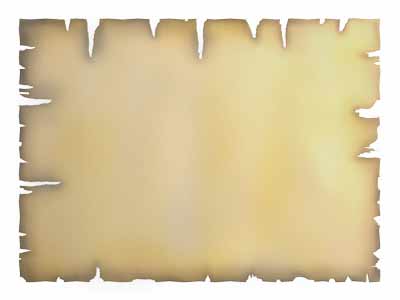 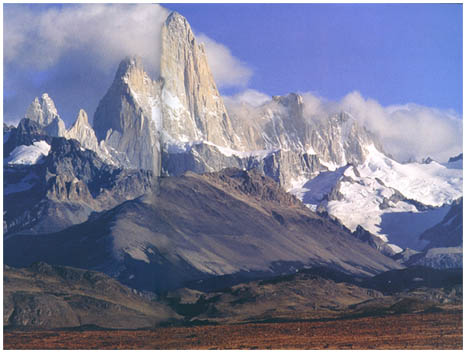 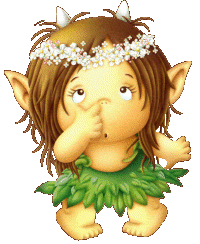 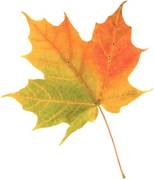 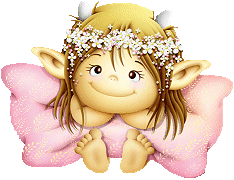 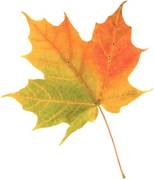 rovinatá
hornatá
Kto je tvorcom tohto obrazu?
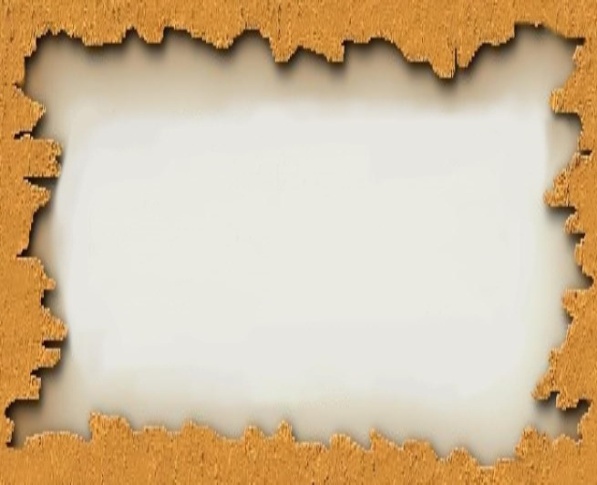 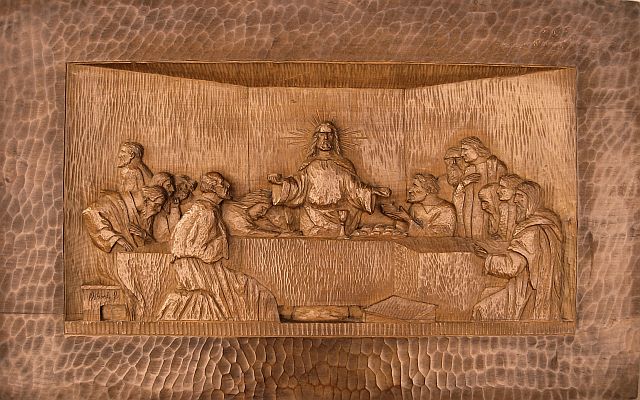 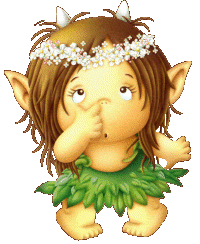 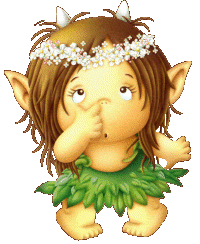 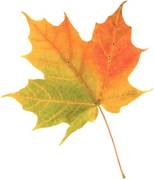 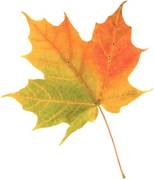 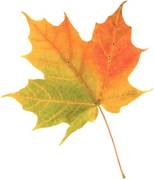 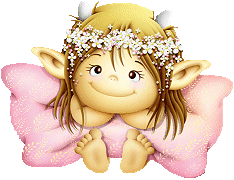 fotograf
maliar
rezbár
Kto je tvorcom tohto obrazu?
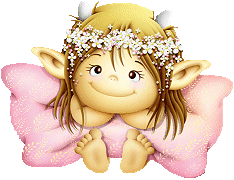 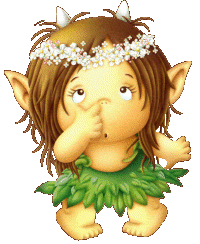 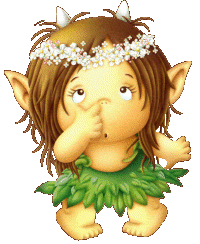 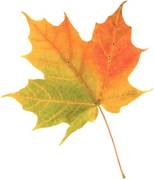 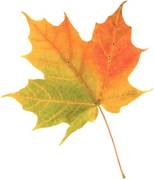 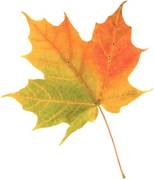 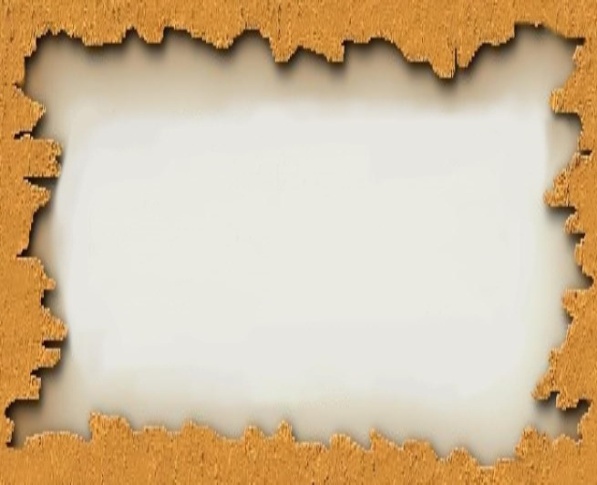 fotograf
rezbár
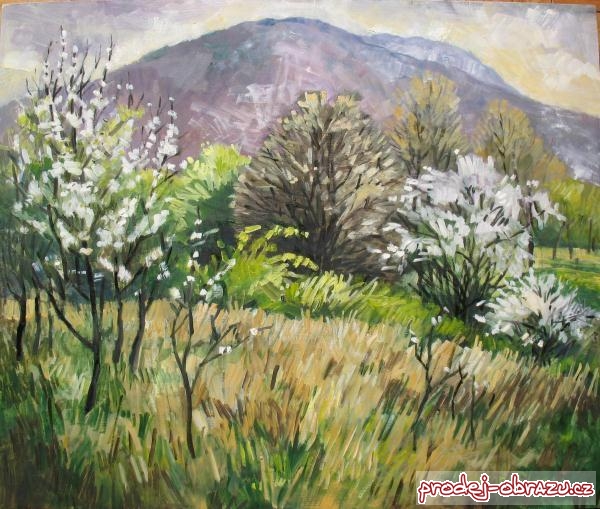 maliar
Kto je tvorcom tohto obrazu?
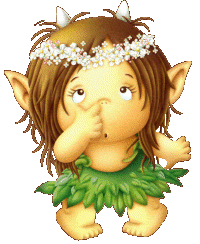 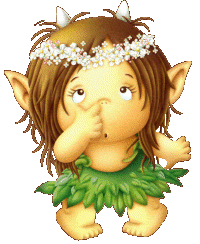 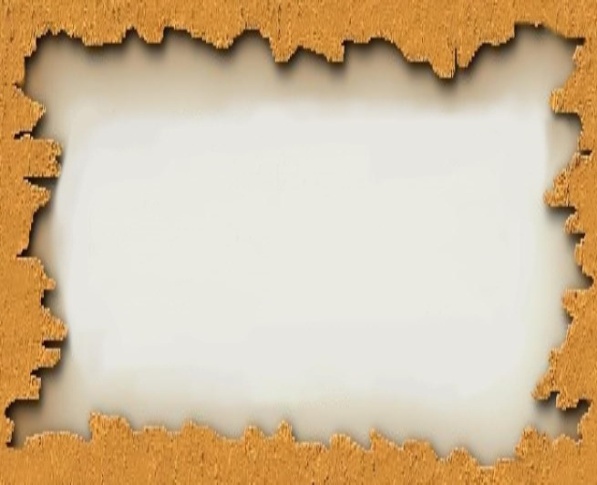 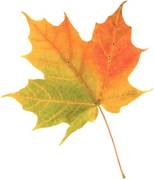 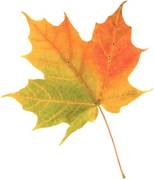 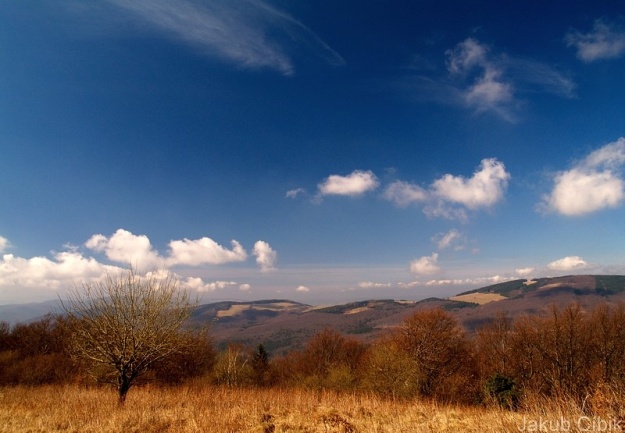 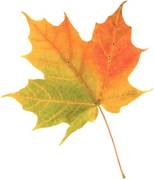 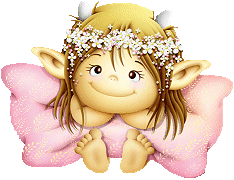 rezbár
maliar
fotograf
Kde je zobrazená jarná 
krajina?
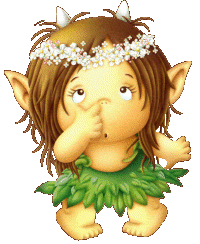 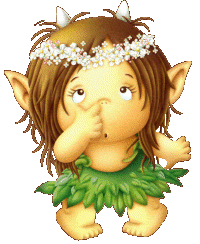 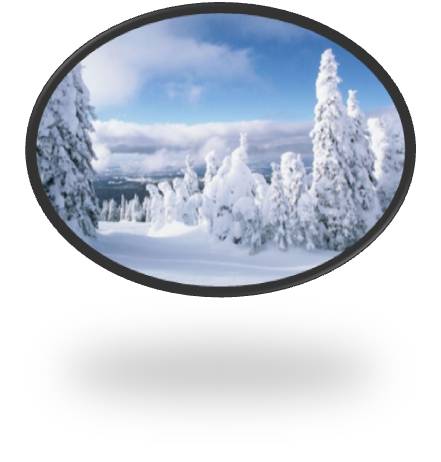 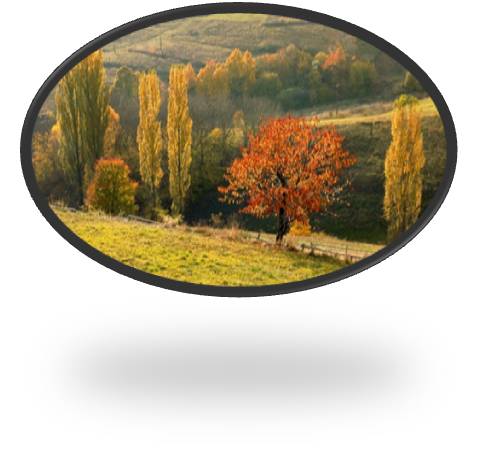 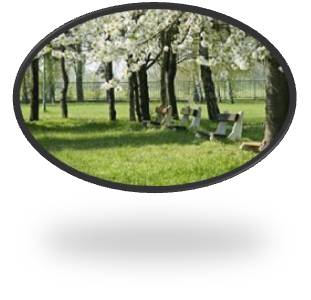 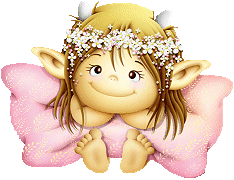 Kde je zobrazená mestská
krajina?
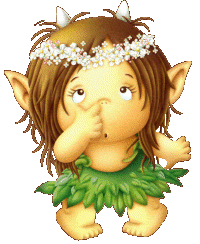 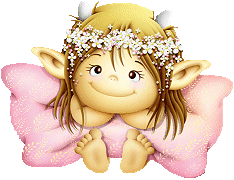 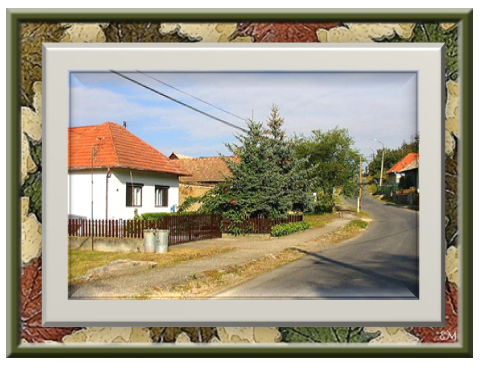 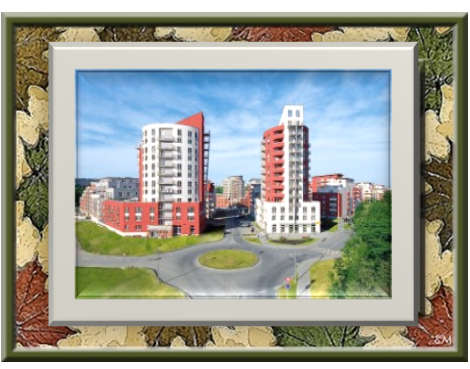 ZDROJE:
www.vivo.sk
www.rezbarstvo.sk
www.prodej-obrazu.cz
www.sunhome.ru
www.ephoto.sk
www.newliving.cz
www.regiontekov.sk
www.gify.nou.com
www.beruska8.cz
Šablona: E. Maninová
SAČUROV